روانشناسی یادگیری 
تنظیم وگرد آوری :سحردوستعلیزاده
بخش اول- شناخت و زمينه هاي يادگيري
جلسه ی اول: عوامل مؤثر در يادگيري
تعريف يادگيري 
         پژوهشگران مهمترين تعريف يادگيري را تغييري نسبي مي دانند كه بر اثر تجربه و آموزش در رفتار موجود زنده پديد مي آيد.
گروه ديگر از روان شناسان معتقدند كه يادگيري تعييري نسبتا دائمي در توانايي، گرايش يا استعداد پاسخ دادن است.
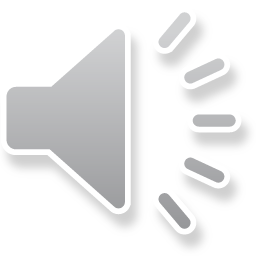 بخش اول- شناخت و زمينه هاي يادگيري
فصل اول: عوامل مؤثر در يادگيري
تعريف يادگيري
به اعتقاد bugelski  يادگيري عبارت از ايجاد مدارهاي عصبي نسبتا ثابت در سلسه اعصاب است كه فعاليت آنها موجب برانگيختگي و دگرگونيهاي رفتاري مي شود.
فصل اول: عوامل مؤثر در يادگيري
ماهيت يادگيرى‏
يادگيرى به طور كلى فعاليتى دگرگون‏ساز است كه افراد را براى مقابله با رويدادها و سازش با محيط آماده مى‏سازد و در موقعيتهاى مختلف و در اكثر سطوح زندگى حيوانى، از بازتابهاى شرطى جانوران پست تا فرايندهاى پيچيده شناختى افراد آدمى رخ مى‏دهد.
فصل اول: عوامل مؤثر در يادگيري
ماهيت يادگيرى
يادگيرى در واقع هم يك رشته فرايند است و هم فرآورده تجربه‏ها. بعضى از فرايندهايى كه در داد وستد ميان موجود آدمى و محيط انجام مى‏گيرد عبارت‏اند از احساس و ادراك، يادآورى، نمادسازى، انديشه مجرد و سرانجام رفتار.
فصل اول: عوامل مؤثر در يادگيري
شرايط مهم يادگيرى 
تا يادگيرنده شخصاً آمادگى لازم را نداشته باشد نمى‏تواند چيزى بياموزد. در واقع شرايط لازم يا آمادگى شاگرد براى يادگيرى يكى از بنياديترين پايه‏هاى يك آموزش و پرورش پويا و پيشرو است.
فصل اول: عوامل مؤثر در يادگيري
شرايط مهم يادگيرى 
زيرا اكثر روان‏شناسان آمادگى را كيفيتى مى‏دانند كه لازمه آن رشد مطلوب بدنى و روانى يادگيرنده است. اين شرايط به ترتيب اهميت بدين قرارند:  هدف، علاقه بيشتر و كوشش بيشتر
فصل اول: عوامل مؤثر در يادگيري
1. هدف 
           انگيزه فرد در مورد هدف ممكن است به پنج صورت جلوه كند:
	1. هدف آن‏قدر دشوار باشد كه اميد هيچ‏گونه موفقيتى نباشد.
	2. هدف آن چنان ساده و ناچيز تصور شود كه رغبت به كار و كوشش را ايجاد نكند.
فصل اول: عوامل مؤثر در يادگيري
3.تعيين هدفهاى ناممكن يا ديررس تا بدين وسيله فرد خود را مهم و پيشرو نشان دهد.
4. گزينش هدفهاى كم اهميت و زودرس به منظور پرهيز از هرگونه ناكامى.
5. تأثير پدر و مادر يا معلم و ديگر افراد صاحب قدرت در تعيين هدف و مسير زندگى فرد.
فصل اول: عوامل مؤثر در يادگيري
2. رشد طبيعي  
            منظور از رشد طبيعى يا رسش يك رشته دگرگونيهاى رشد بدنى و روانى است كه براثر وراثت و مرور زمان پديد مى‏آيد و يادگيرى در آن دخالتى ندارد. 	
نخستين نوع يادگيرى را كه نوزاد موجود زنده مى‏تواند بياموزد دنباله‏روى يا نقش‏پذيرى است كه نوعى رفتار فطرى به شمار   مى‏آيد.
فصل اول: عوامل مؤثر در يادگيري
فرق رشد طبيعى با يادگيرى در اين است كه رشد طبيعى محصول نمو و دگرگونيهاى ساختار بدنى است. در صورتى كه يادگيرى فرايند و رفتارى است كه بر اثر آموزش و تمرين به دست مى‏آيد. 
رشد طبيعى با گذشت زمان سرو كار دارد و تمرينى كه پيش از زمان مقتضى انجام شود، نه تنها وقت‏گير و بى‏تأثير، بلكه ممكن است زيان‏آور نيز باشد.
فصل اول: عوامل مؤثر در يادگيري
3. هوش   
            يكى ديگر از عوامل مؤثر در يادگيرى، هوش است. تعريف وكسلر، روان‏شناس معروف است. به عقيده او هوش استعداد پى‏بردن  به رمزو راز جهان، كاربرد انديشه منطقى و بهره‏گيرى مؤثر از رويدادهاى زندگى است. واتسون و ديگران. فقط محيط را در يادگيرى مؤثر مى‏دانند و به وراثت هيچ بهايى نمى‏دهند.
فصل اول: عوامل مؤثر در يادگيري
اهميت محيط:  
	روان‏شناسان محيط گرا براى بررسى تأثير عوامل محيطى در هوش موجود زنده دو دوره مهم را مورد توجه قرار داده‏اند: يكى دوره قبل از تولد و ديگرى دوره بعد از تولد.
آزمايشها نشان داده‏اند كه هوش كودكان شهرى بين 5 تا 10 نمره بالاتر از هوش كودكان روستايى است.
فصل اول: عوامل مؤثر در يادگيري
اهميت وراثت:   
	طرفداران برترى وراثت معتقدند كه تجربه‏ها و بررسيهاى مختلف نشان داده‏اند كه فرزندان افراد با هوش غالباً با هوش به دنيا مى‏آيند و فرزندان كم هوشها و عقب‏ماندگان اغلب كم هوش و عقب مانده‏اند.
فصل اول: عوامل مؤثر در يادگيري
4. حافظه   
	پس از هوش حافظه يكى ديگر از مهمترين عوامل يادگيرى و بازيافت مطالب است. وقتى محركى از طريق حواس وارد دستگاه عصبى مى‏شود، از طريق حافظه كوتاه‏مدت و به يارى توجه و تكرار به حافظه درازمدت سپرده مى‏شود.
فصل اول: عوامل مؤثر در يادگيري
الف) معنادار بودن
ب) تعميم‏پذيرى
ج) رمزپذيرى
د) عينيت و تجسم‏پذيرى
ه)  شناخت
و) ساختارپذيرى
فصل اول: عوامل مؤثر در يادگيري
5. اهميت توجه
6. پاداش و تقويت 
	در نظريه شرطى ثورندايك يا وابسته‏گرايى وقتى رفتار پاسخ مطلوب محرك باشد پاداش نتيجه اين ارتباط است و در نظريه بازتابى پاولف عامل تقويتى همراه شدن محرك اصلى و قويتر با محرك جديد است.
فصل اول: عوامل مؤثر در يادگيري
7. تنبيه و اضطراب                         8. تمرين و پرآموزى 

به اعتقاد درويل بايد به موارد زير توجه نمود: 

 الف) راهنمايى در آغاز كار       ب) اطلاع از كاركرد 
ج) متناسب بودن زمان تمرين      د) مناسب بودن طول تمرين 
 ه) اهميت تمرين سراسرى 
 و) اجراى تمرين در شرايط طبيعى
فصل اول: عوامل مؤثر در يادگيري
9. طرح آموزشي
تعيين هدفها                                                          
چه چيزهاى بايد آموخته يا تدريس شود و چرا؟  





























4






5
1.    

2. 

3. 


4. 

5.
آگاهى از پيش آمادگيها و پيش آموخته‏ها 
    آيا شاگرد توانايى لازم را داراست؟ آيا انگيزه يادگيرى در او هست؟
گزينش و تنظيم برنامه‏هاى درسى مناسب‏
    طرح بالابردن توانمندى و رغبت شاگرد، معلم بايد چه بكند و به چه ترتيب؟
اجراى فرايند يادگيرى در كلاس‏
    بررسى مداوم هدفها، توانمنديها، گرايشها و توالى آنها
ارزشيابى: تدريس يا راهنمايى مجدد
    آيا شاگرد توانايى انجام برنامه را دارد؟ آيا به اجراى آن تمايل نشان‏
    مى‏دهد؟ آيا مراحل 3 و 4 با موفقيت پايان گرفته است؟ آيا فرايند آموزش خوشايند است؟